Keeping Faith with Grace
Keeping Faith with Grace
God’s first Plan
 From Creation
 Abraham was plan B
Keeping Faith with Grace
Uniqueness of Grace
 Holy Spirit Indwelt
 Eternally Secure
 With Christ for Eternity
 Part of The Body Of Christ
 Salvation Is Free
Keeping Faith with Grace
Salvation Is Free
 Nothing you Can Do To Earn It
 Nothing you Can Do To Lose It
 Unmerited Favor
[Speaker Notes: Our Salvation isn’t based on works at all 
Not to receive and not to loose
That doesn’t mean we should behave as though we are without Christ in this world 
We are clearly told to be different We are to live our Identity in Christ rather than our Identity in this world
The world]
Keeping Faith with Grace
Grace Conquers Fear
 Not Fear But Power
[Speaker Notes: Conclusion—one thing about God’s grace that is troubling for many is a wonder if we’ve received it, possess it, remain in it. The following was the Crosswalk daily devotional from Charles Stanley on July 23, 2008:

The Landmine of Fear - Psalm 27:1-4

Fear has been a part of our emotional makeup since the fall of man. When Adam and Eve rebelled against the Lord, they hid themselves from Him and were afraid as recorded in Genesis 3:10.

Things haven’t changed much. Anxiety often affects our thinking. It controls our actions. Anxiety can keep us boxed in and unwilling to go into unknown territory.

Let the truth help you defeat fear. God is Almighty. Through the Savior’s perfect life and his sacrifice on the cross, our two greatest enemies have been defeated, Satan and death. Jesus set us free from slavery to sin. The Devil has lost control over our lives. What’s more, we no longer face eternal separation from God. Jesus’ physical death has become the gateway to heaven, where we can live with the Father forever.

God is always with us. God called Abraham to move away from all that was familiar. But God promised to remain nearby. In Matthew 28:20, we’re similarly reassured by Jesus. Through the indwelling Holy Spirit, we as believers have God not only near us but also in us. Nothing can ever separate us from Him. That includes past mistakes, present circumstances, or difficult people.

God is actively involved. God promises His help. He always keeps His word. God knows what is happening in our lives. He can turn hardships into a time of spiritual growth and ultimate blessing.

God Himself is the reason we should not be afraid. Grasp the truth of His power, presence, and involvement. We should use them to disarm the landmine of fear.]
Keeping Faith with Grace
Grace Ultimate Christmas Story
Merry Christmas
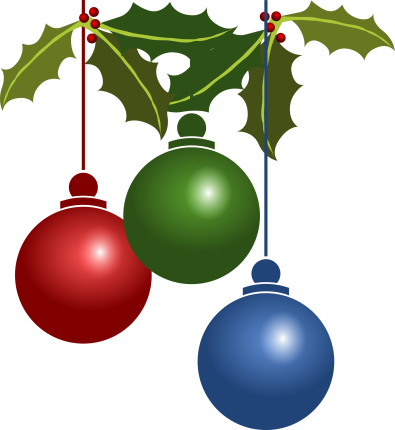 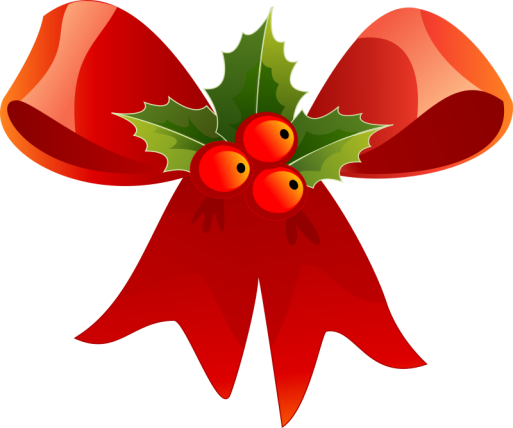 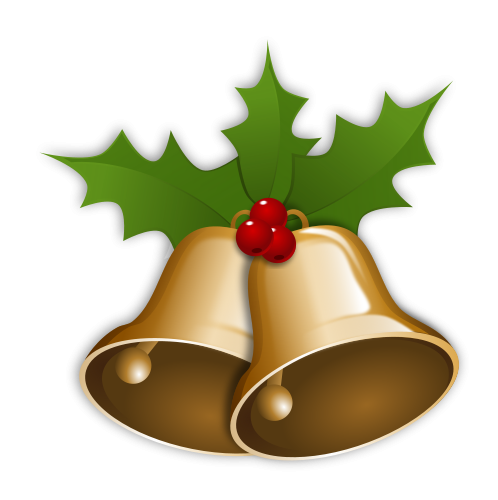 [Speaker Notes: This week we are going to be wishing each other a merry Christmas and a happy New Year! 
I challenge you to mean it!
Ask people what you can do to make it a happy new year?
I want to challenge you to log this week what makes you upset?
Is it ego driven is it because we ant to be next , first, deserve better or more than someone else 

As Christians We were born to Serve 
Or should I say born again so Serve. 

Challenge your self to put others first and really do it and see if you aren’t more joyful and Happy this year]